CO2
CO2
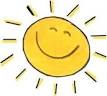 CO2
CO2
CO2
N2
N2
N2
N2
N2
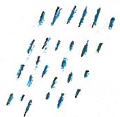 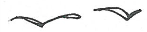 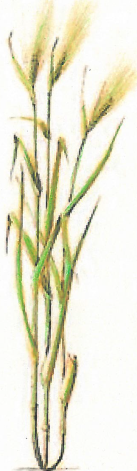 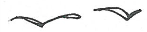 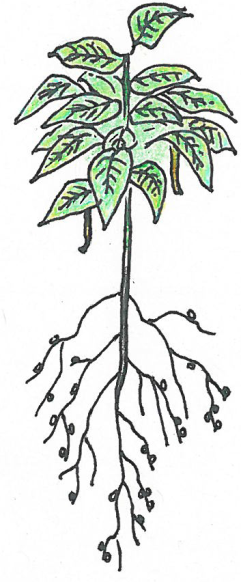 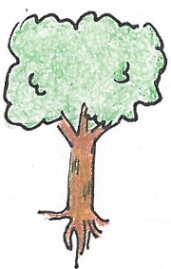 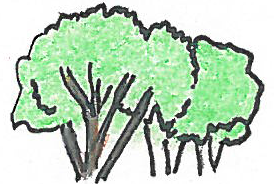 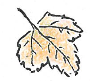 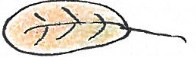 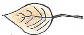 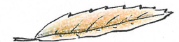 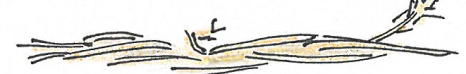 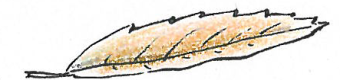 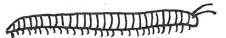 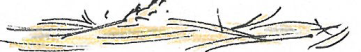 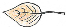 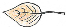 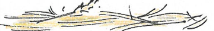 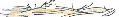 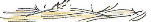 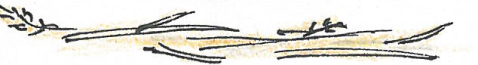 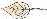 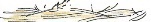 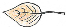 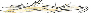 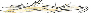 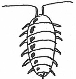 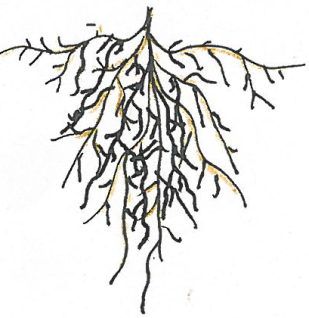 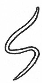 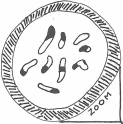 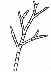 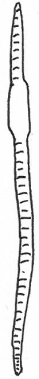 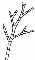 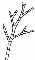 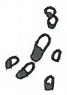 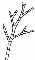 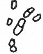 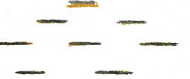 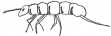 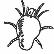 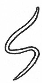 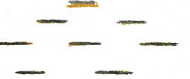 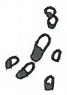 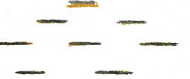 Eau
Matières organiques
LE SOL, un écosystème complexe → Placez les dominos aux bons endroits
Etres vivants
Autres